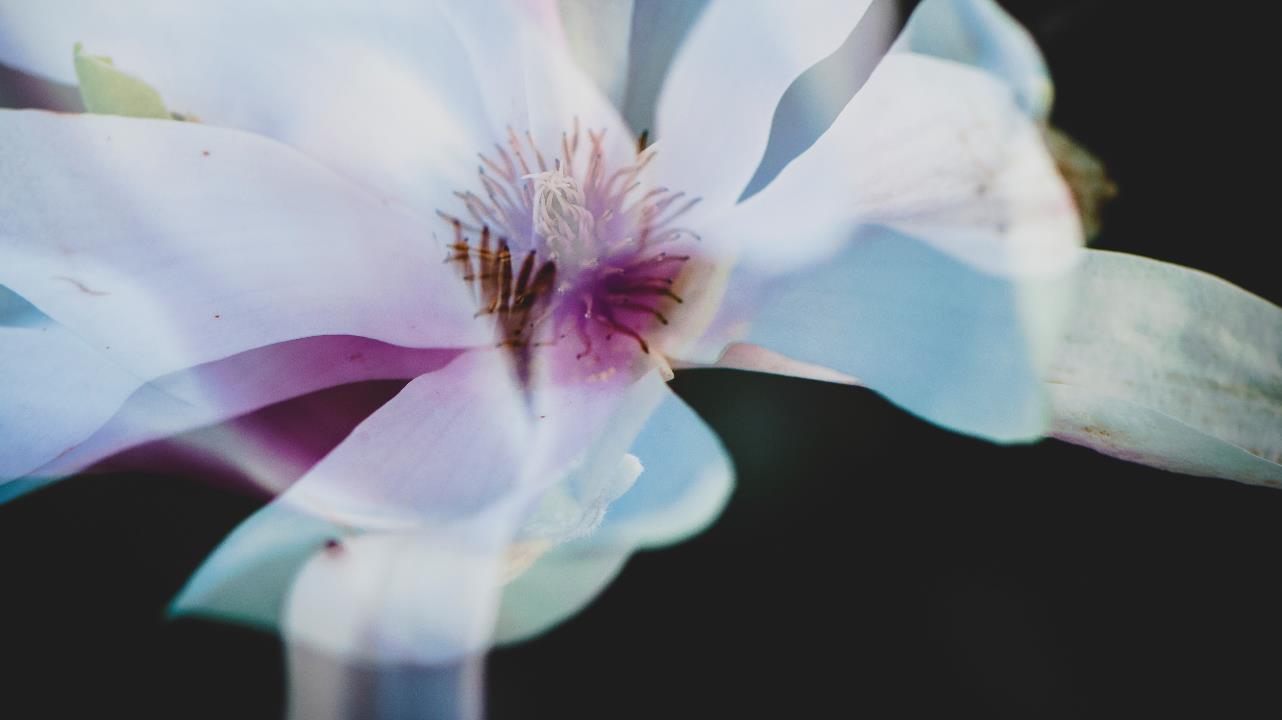 Областная выставка технического и народного творчества инвалидов «И невозможное возможно…»
ОГКУ «Управление социальной защиты населения по городу Черемхово, черемховскому району и городу свирску»
Номинация: «изобразительное искусство»
Кравец Валентина Константиновна, 71 годЧеремховский район, с. Новогромово, инвалид 2 группы
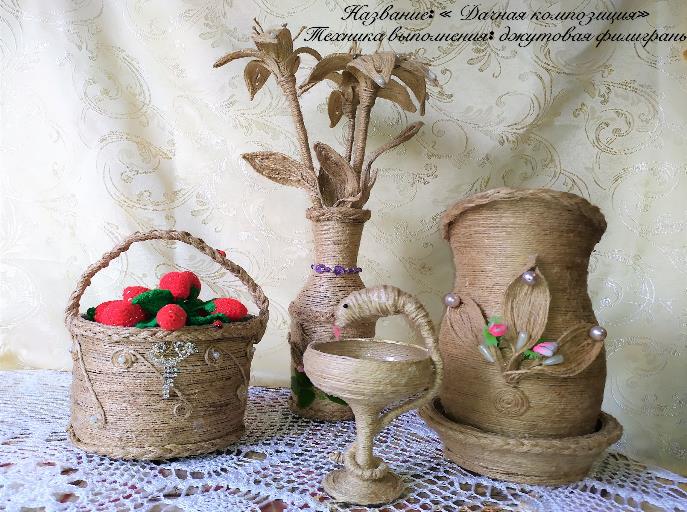 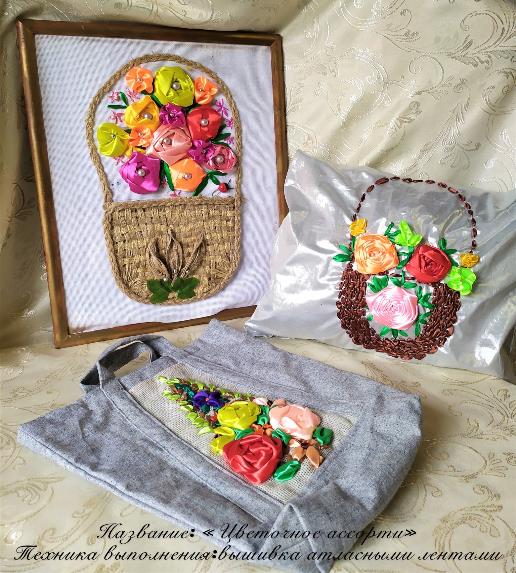 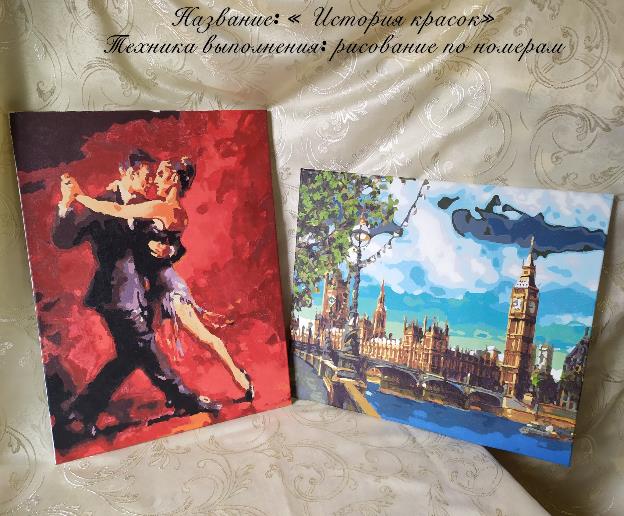 Кондратьева Юлия Александровна, 35 летЧеремховский район, р.п. Михайловкаинвалид 1 группы
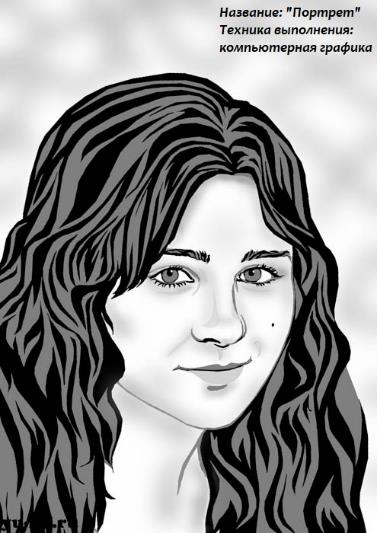 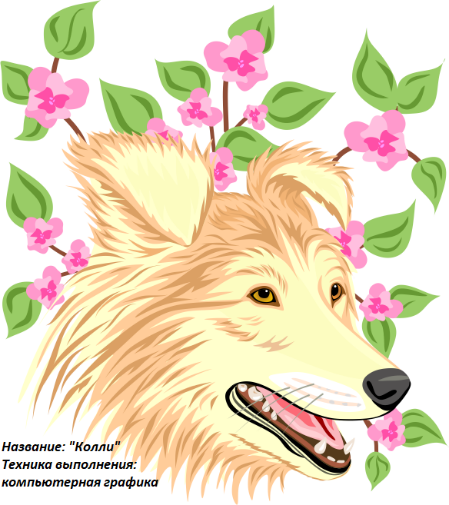 Игумнов Михаил Валерьевич, 32 годаЧеремховский район, с. Онотинвалид 1 группы
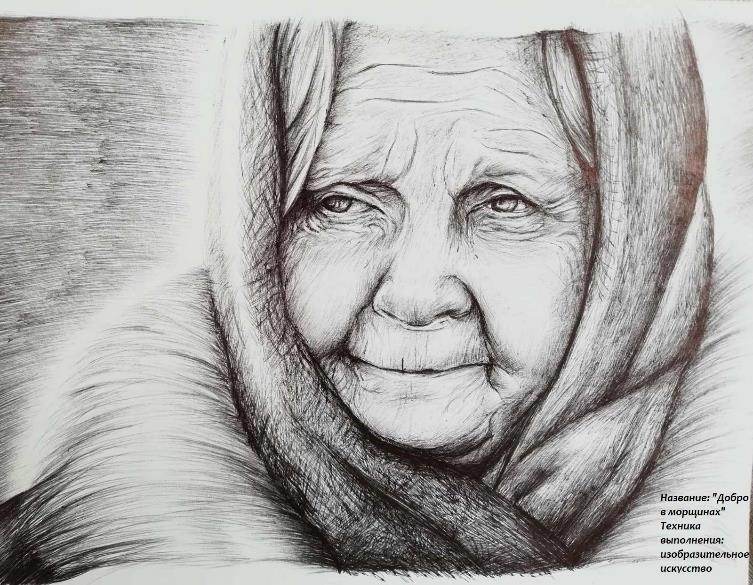 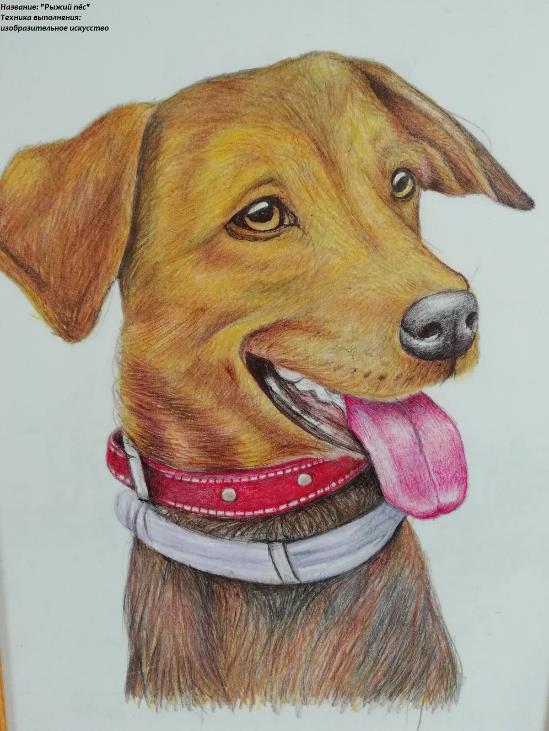 Номинация: «Декоративно-прикладное искусство»
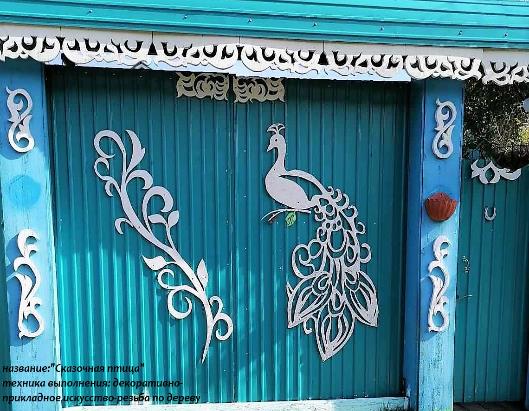 Шкуратов Сергей Михайлович, 35 летЧеремховский район, с. Тальникиинвалид 3 группы
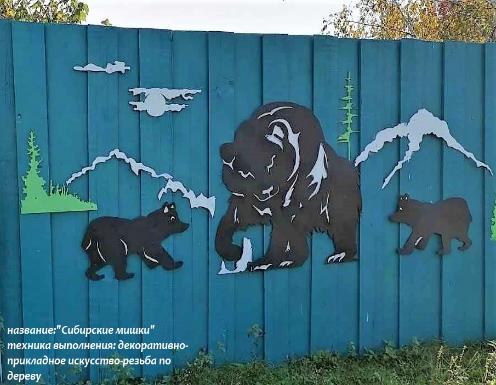 Тюрикова Галина Ивановна, 80 летЧеремховский район, р.п. Михайловкаинвалид 3 группы
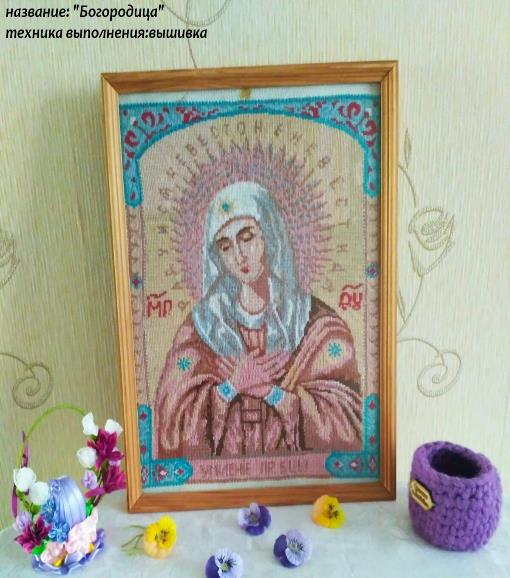 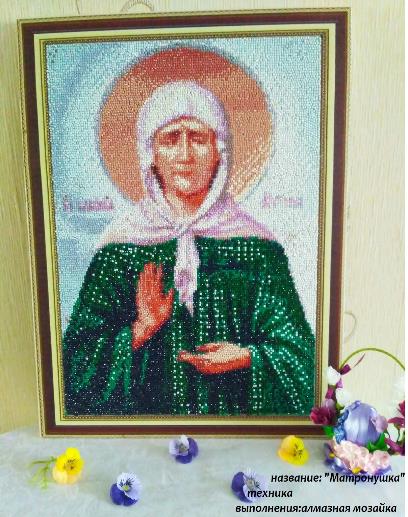 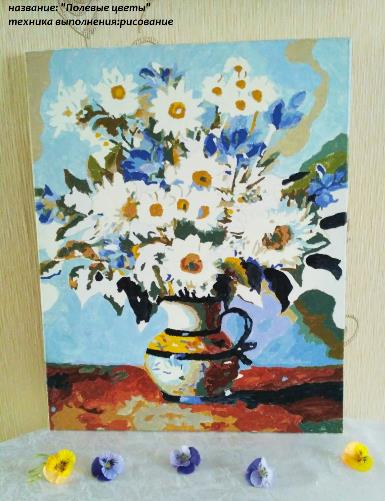 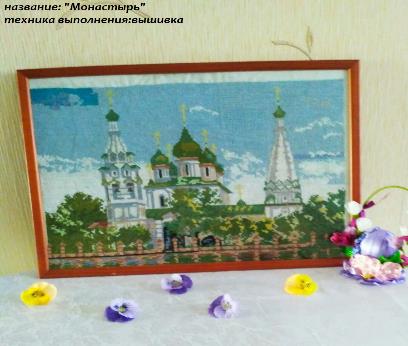 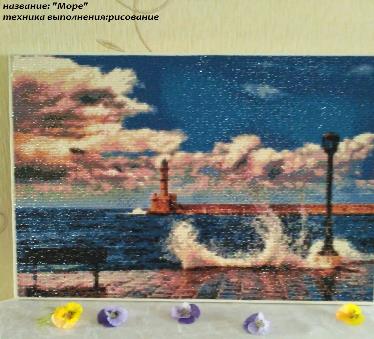 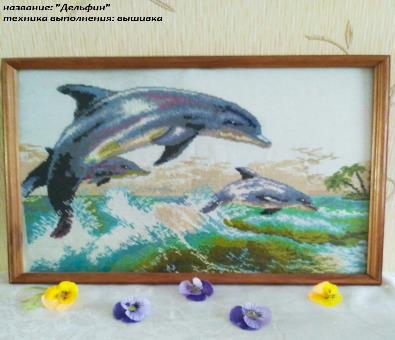 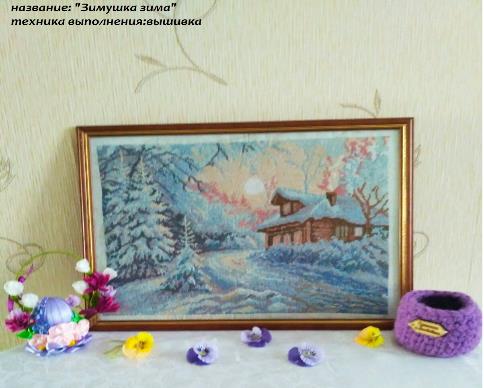 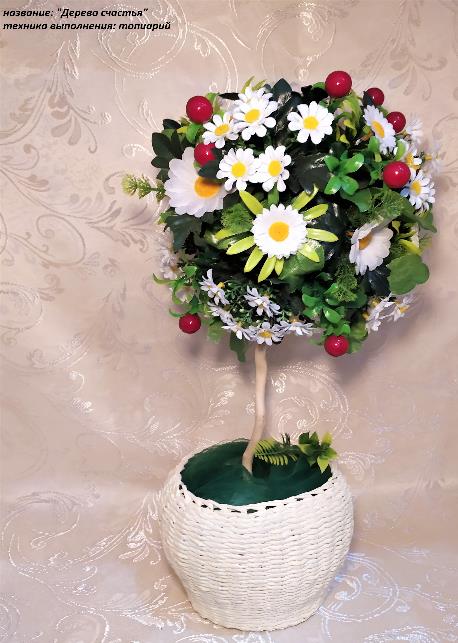 Соморена Нина Игнатьевна,78 летЧеремховский район, р.п. Михайловкаинвалид 2 группы
Смирнов Николай Александрович, 53 года город Черемховоинвалид 2 группы
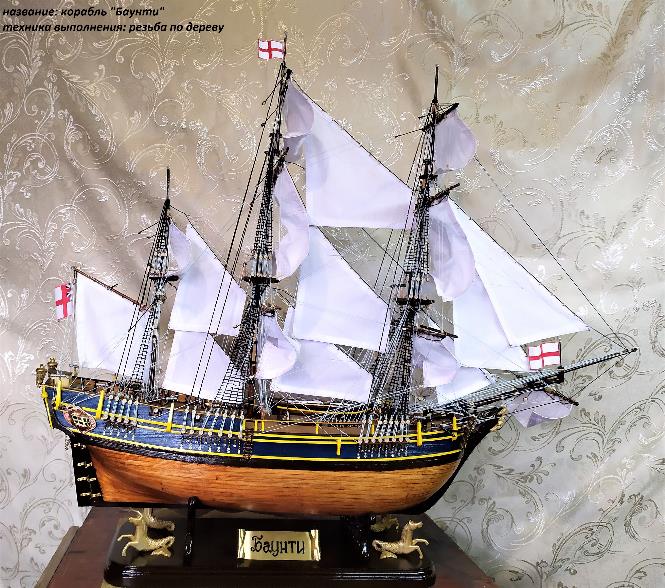 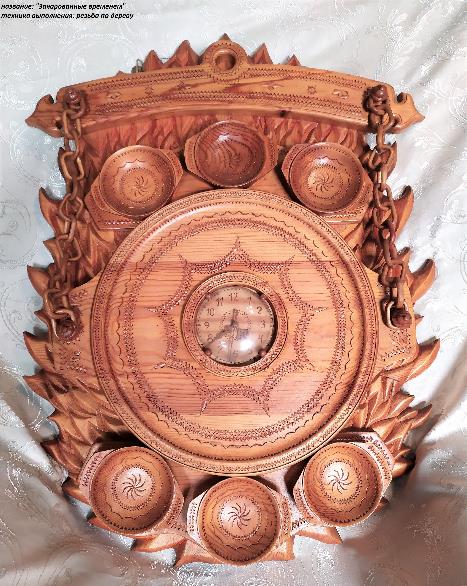 Сиденко Валентина Васильевна,68 лет Черемховский район, с. Нижняя Иретьинвалид 3 группы
Пырьева Клавдия Федоровна,84 годагород черемховоинвалид 2 группы
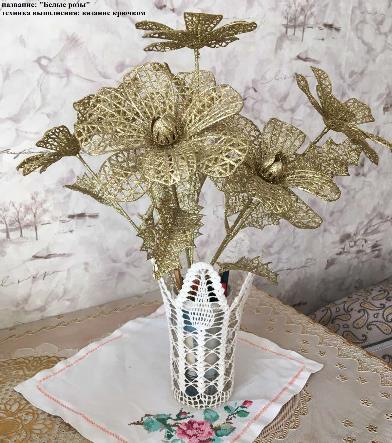 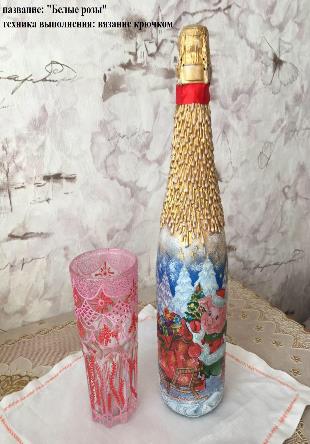 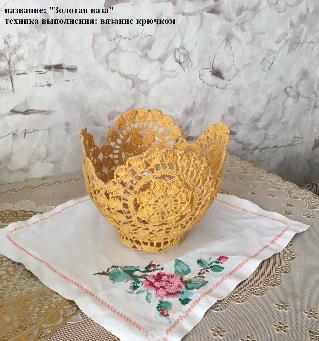 Переляева Любовь Викторовна,61 годгород Черемховоинвалид 3 группы
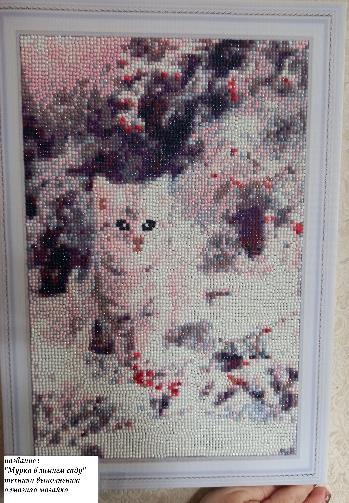 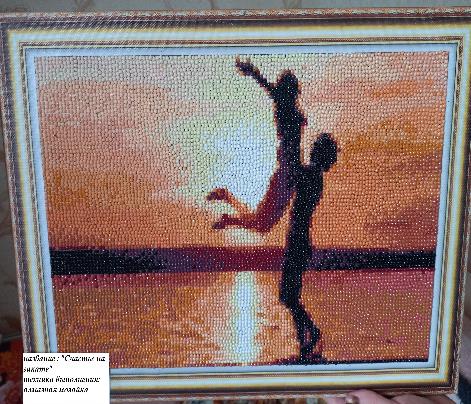 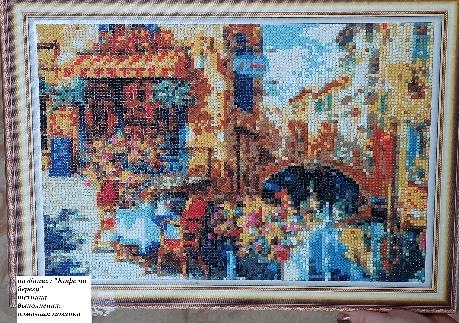 Охримчук Антонина Михайловна, 63 годагород Черемхово инвалид 2 группы
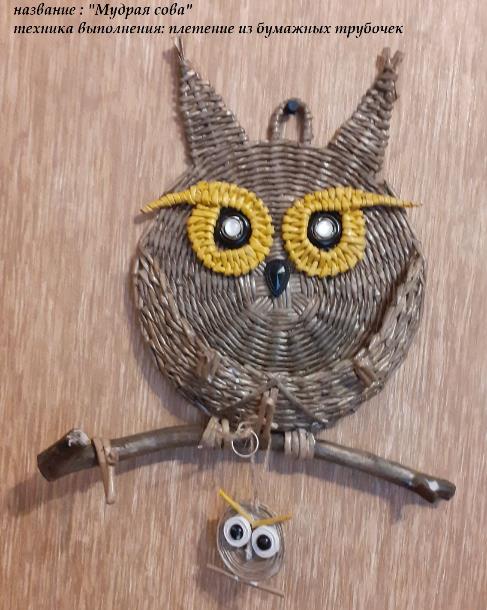 Никанкова Валентина Петровна,73 годагород Черемховоинвалид 1 группы
Короленко Лидия Юрьевна, 35 летЧеремховский район, с. Онотинвалид 3 группы
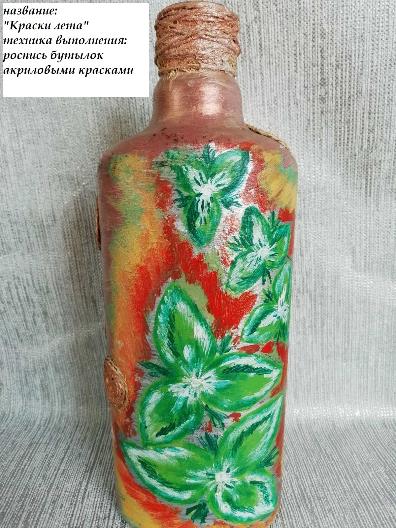 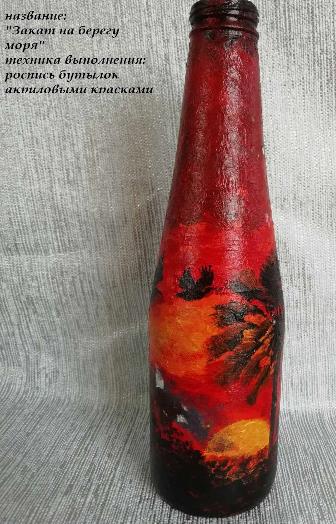 Иванова Анна Николаевна45 лет город свирскинвалид 2 группы
Зиануров Зуфар Нигаматнурович67 летгород черемховоинвалид 3 группы
Демизова Нели Анатольевна77 лет город черемховоинвалид 3 группы
Гриша Родина Егоровна,80 летгород черемховоинвалид 2 группы
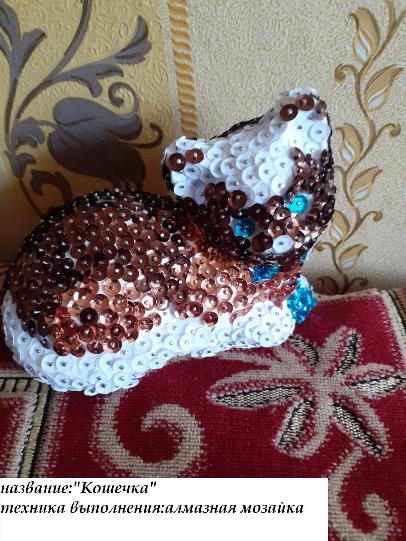 Волокитина Любовь Ивановна69 летгород черемхово инвалид 2 группы
Вакуленко Наталья Борисовна, 60 лет город черемховоинвалид 2 группа
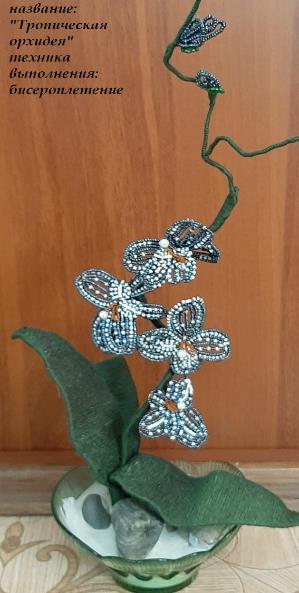 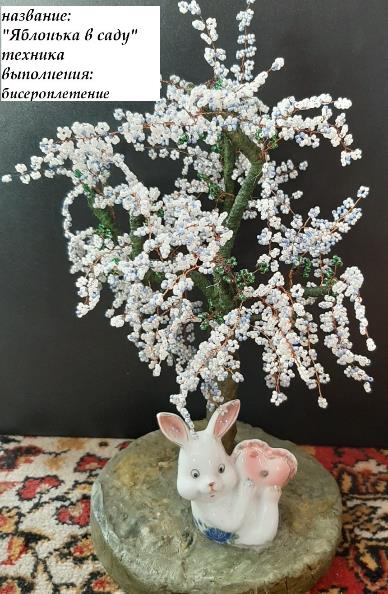 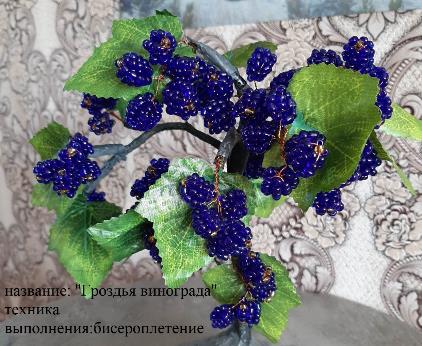 Бондаренко Марина Анатольевна,55 лет город Черемховоинвалид 2 группы
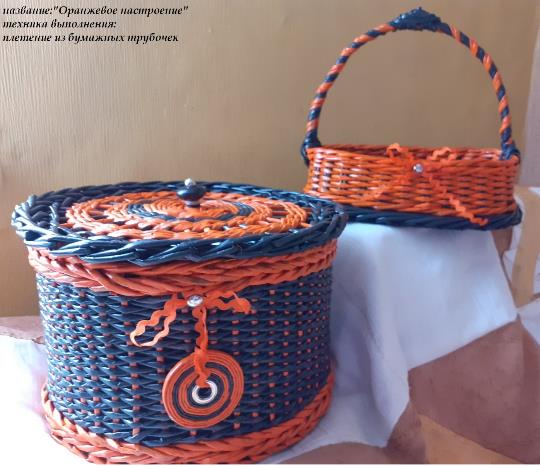 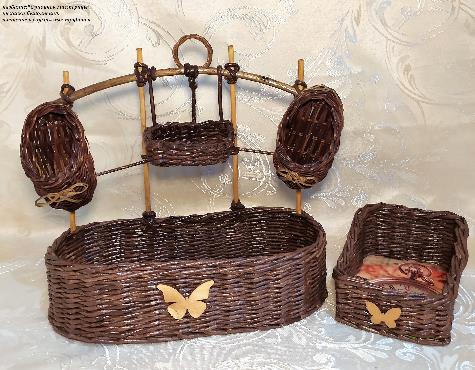 Номинация: «Рукоделие»
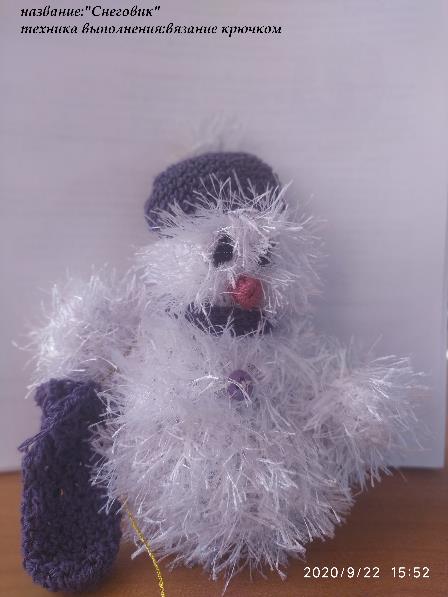 Щелина Елена Павловна59 летгород черемховоинвалид 2 группы
Шаврина Валентина Сергеевна40 летЧеремховский район, с. Голуметьинвалид 2 группы
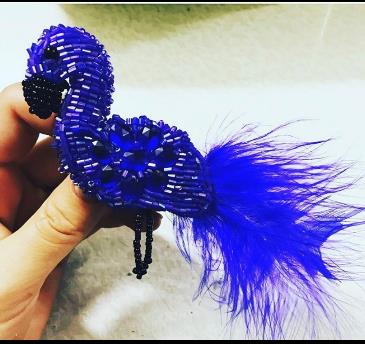 Белик ольга петровна64 года город черемхово
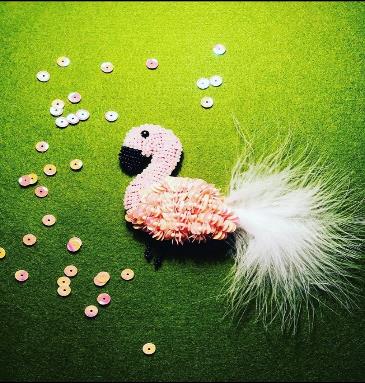 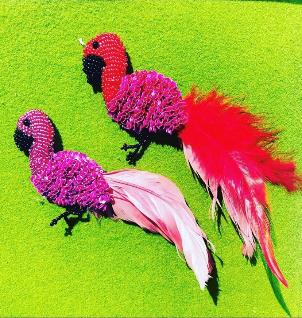 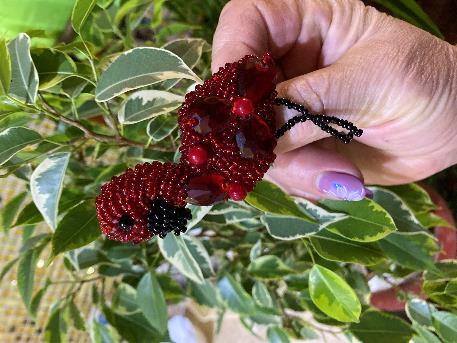 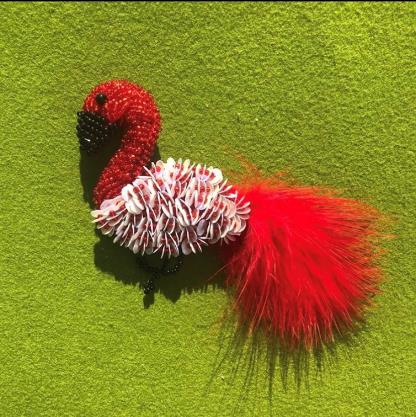 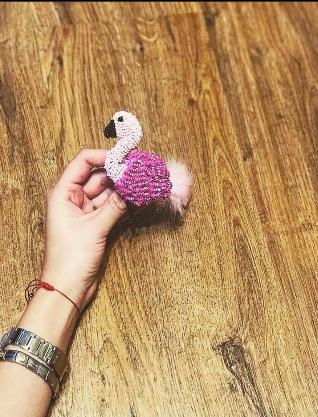 Чехова Галина Федоровна,78 лет город черемховоинвалид 3 группы
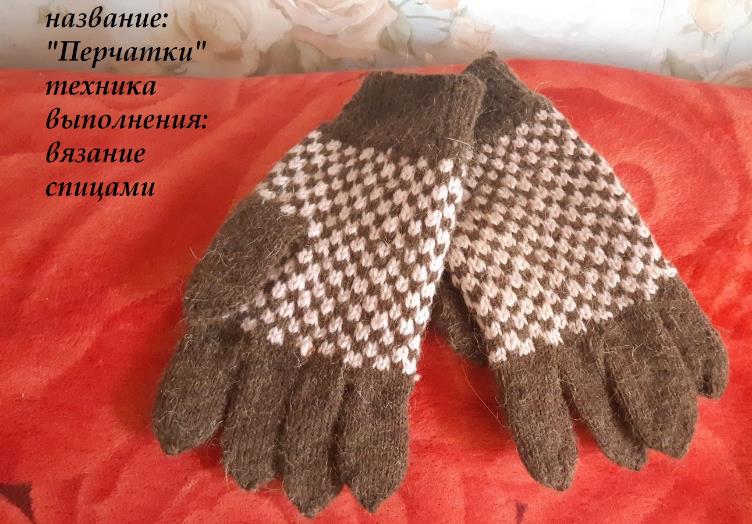 Хлебникова Татьяна Николаевна,77 лет город черемховоинвалид 3 группы
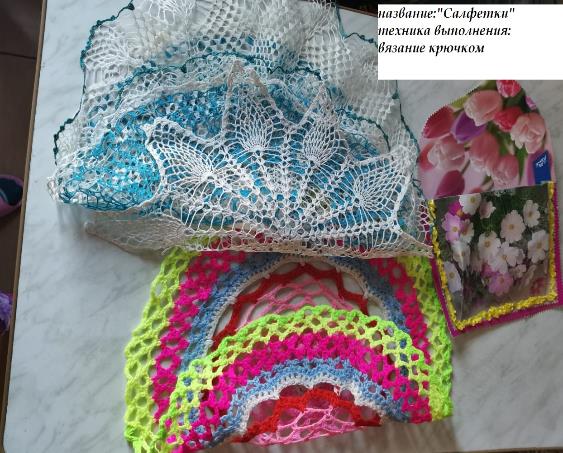 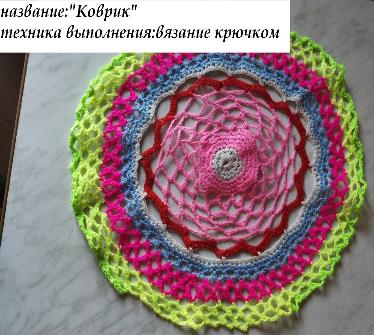 Файзрахманова Фаиза Сафияновна,76 лет город черемховоинвалид 3 группы
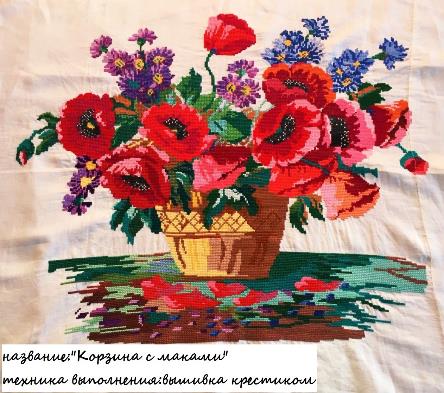 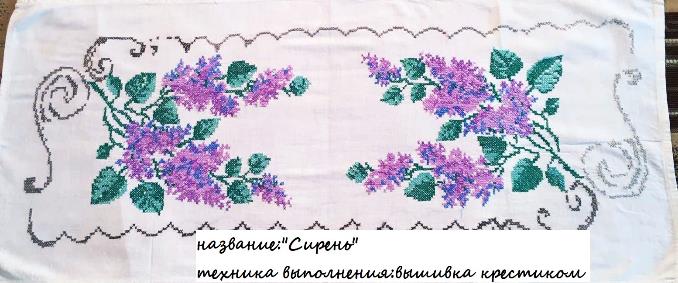 Труфанова Галина Максимовна,80 лет город черемхово инвалид 3 группы
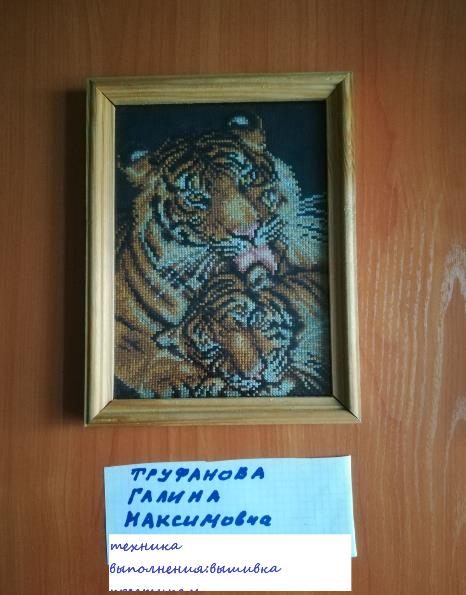 Трофимова Галина Серафимовна,72 года город Черемхово инвалид 3 группы
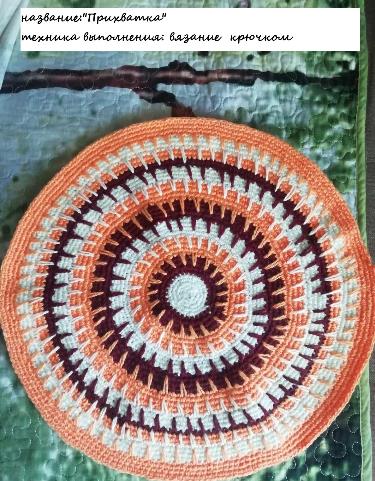 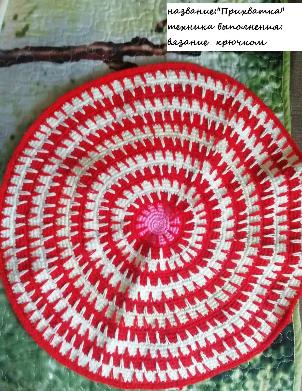 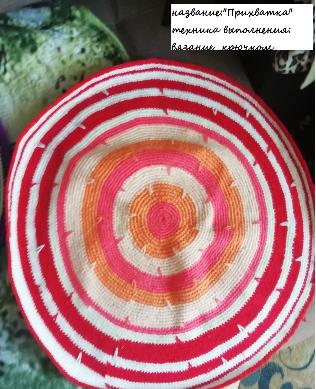 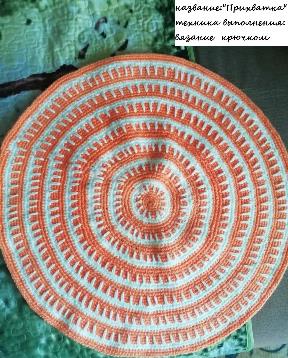 Сальнова Мария Григорьевна,82 годагород черемховоинвалид 2 группы
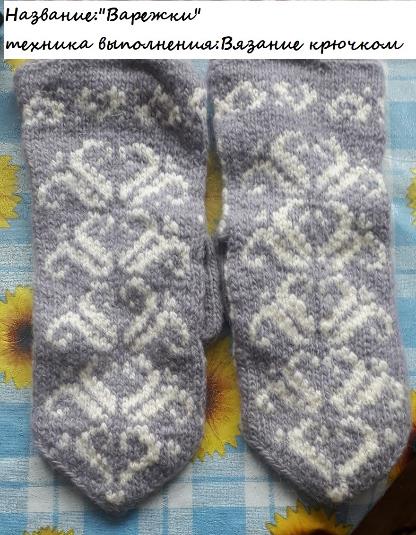 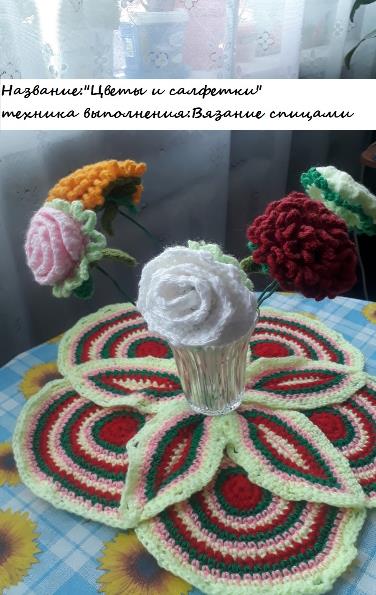 Попова Наталья Анатольевна,40 лет город черемхово инвалид 2 группы
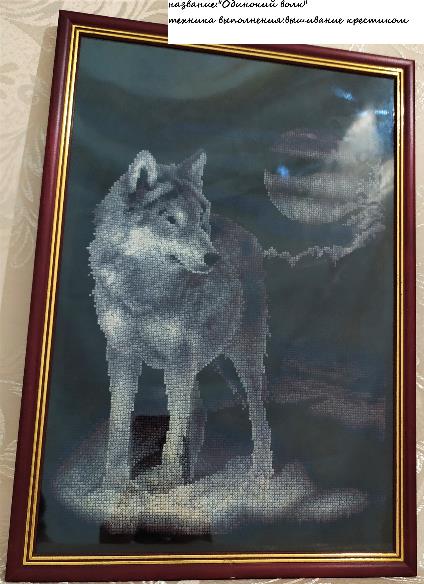 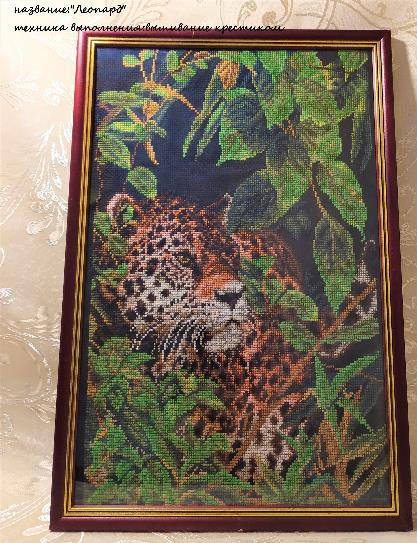 Петрова Анетта Анатольевна,44 года город Черемхово инвалид 2 группы
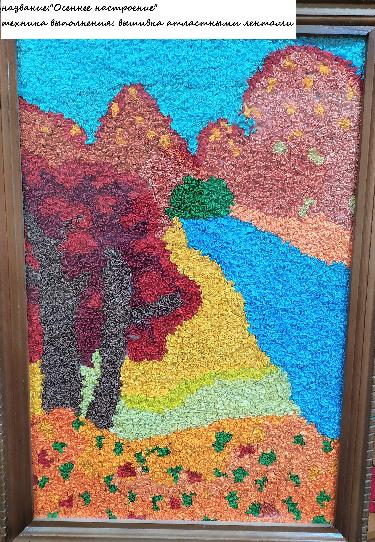 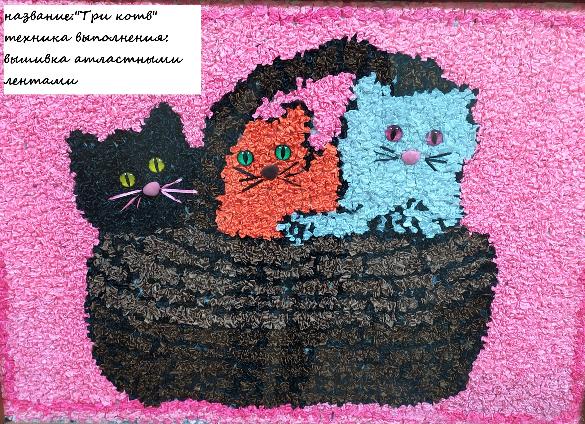 Пасюк Валентина Владимировна67 лет Черемховский район, р.п. Михайловкаинвалид 3 группы
Мельникова Лидия Яковлевна,90 лет город черемховоинвалид 2 группы
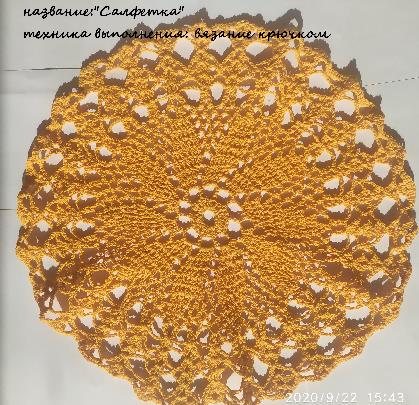 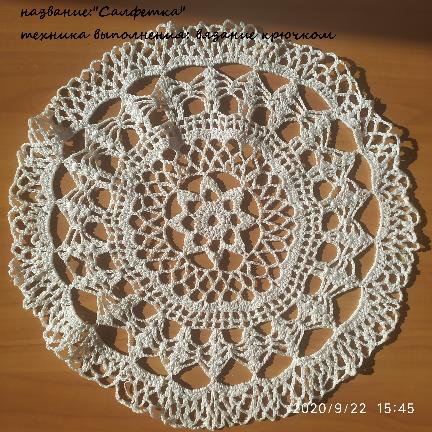 Коноваленко Людмила Михайловна,71 год город черемховоинвалид 1 группы
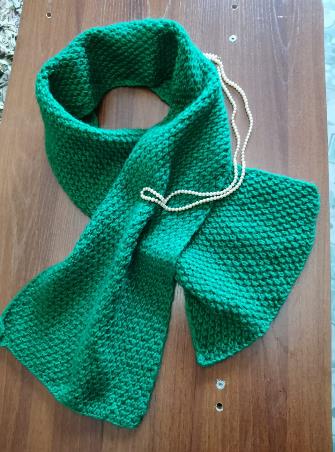 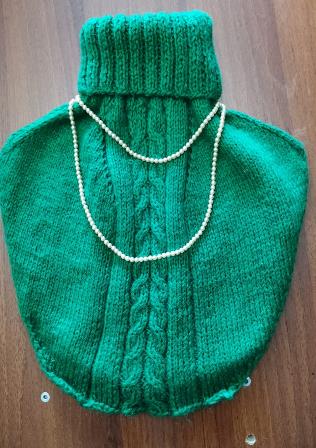 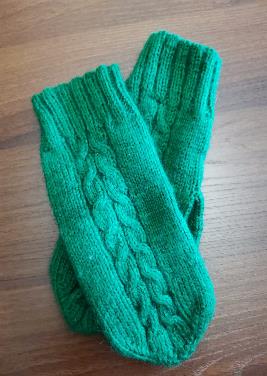 Колесник Галина Осиповна,89 лет город Черемховоинвалид 3 группы
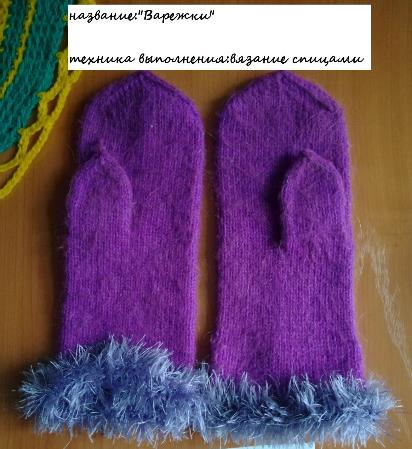 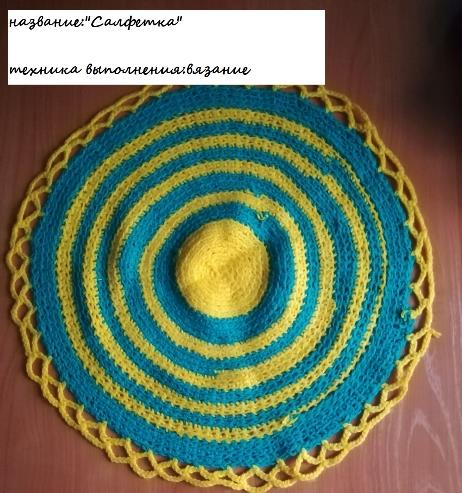 Козлова Диана Юрьевна20 лет Черемховский район, с. Саянскоеинвалид 3 группы
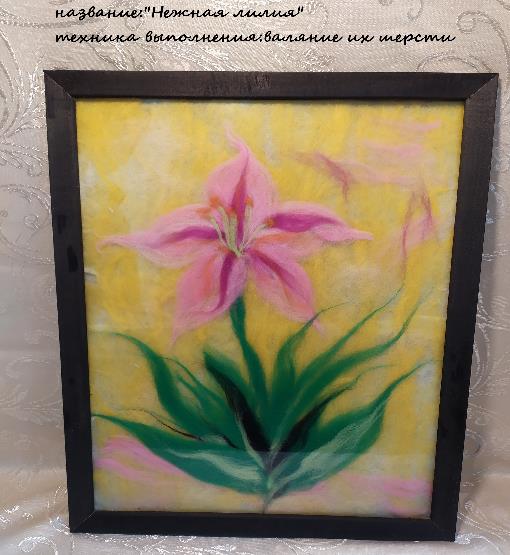 Ковалева Нина Евгеньевна,85 лет город Черемхово инвалид 3 группы
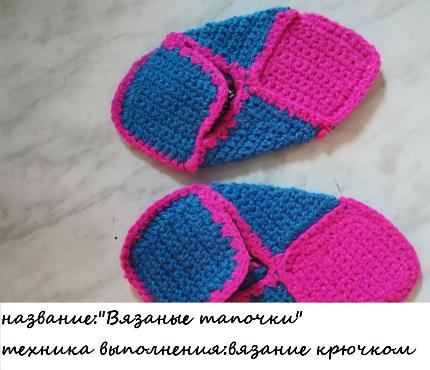 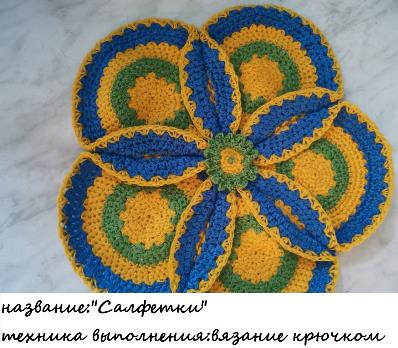 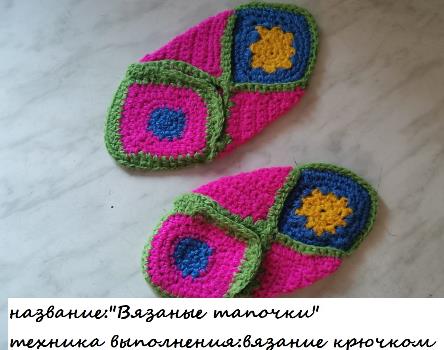 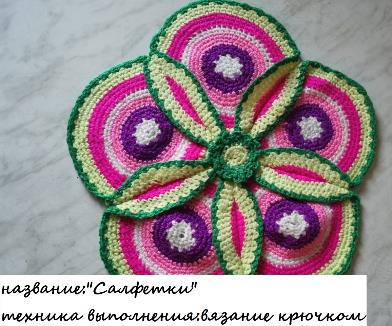 Клыкова Тамара Михайловна,71 год город черемхово инвалид 2 группы
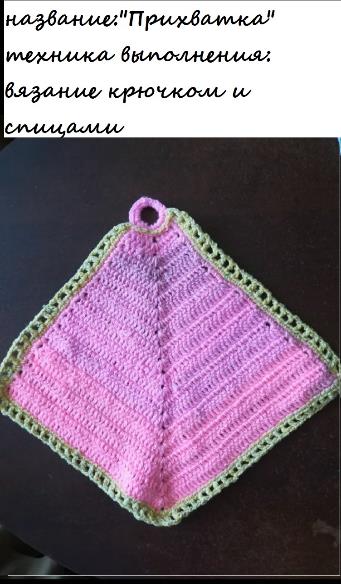 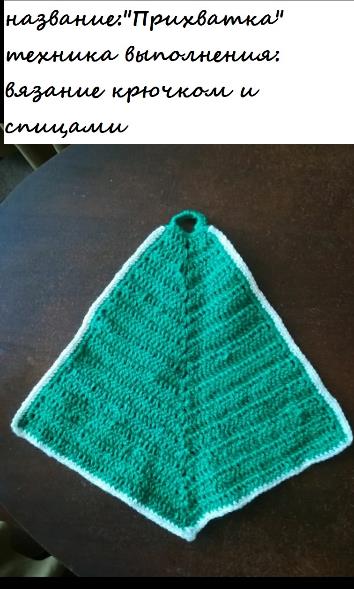 Касьянова Клавдия Кузьминична,81 годгород черемховоинвалид 3 группы
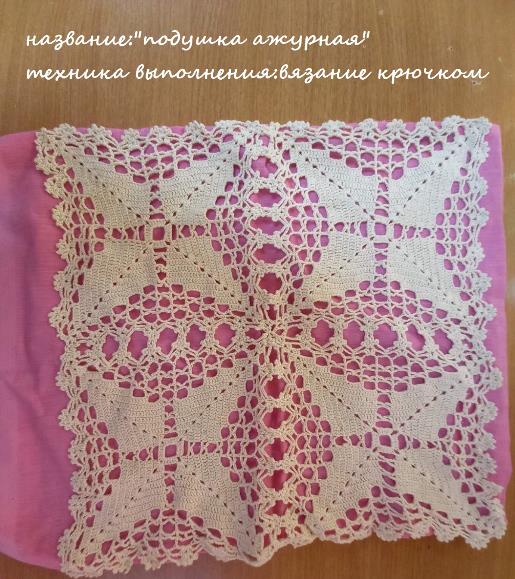 Зуева Александра Сергеевна,88 летгород черемховоинвалид 2 группы
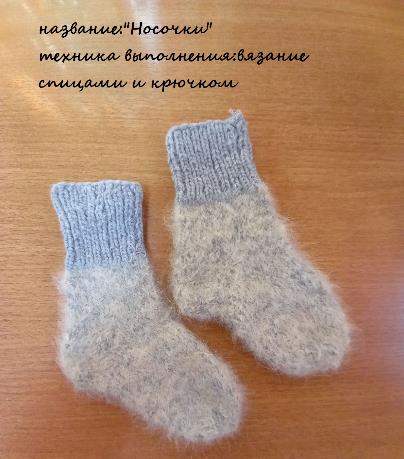 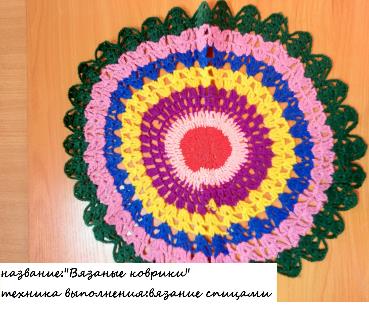 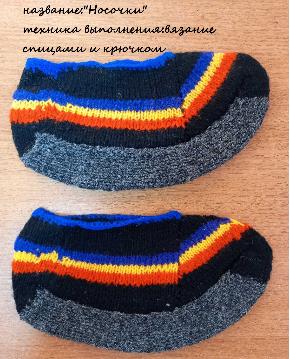 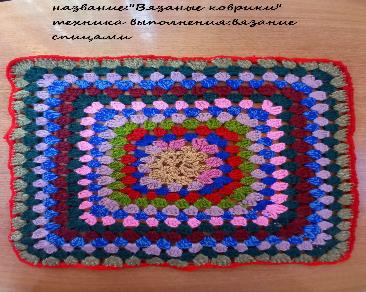 Захарова Нина Даниловна,90 летгород черемхово инвалид 2 группы
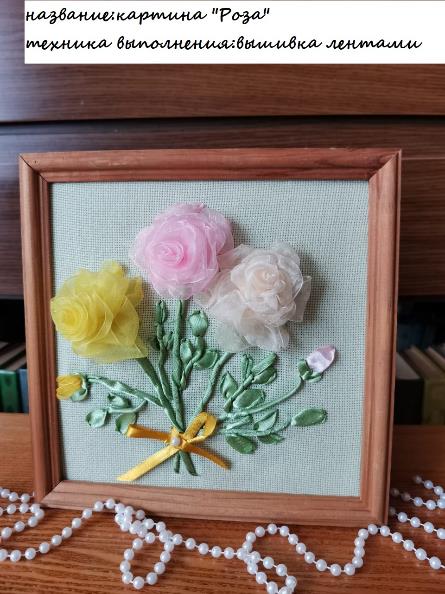 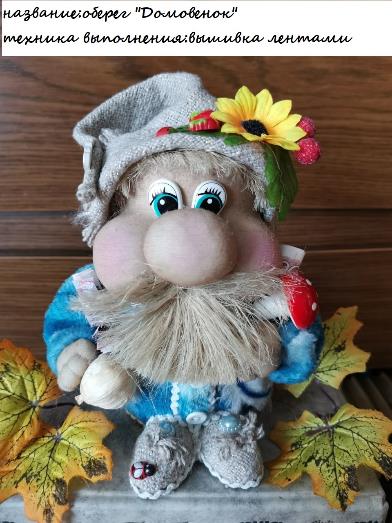 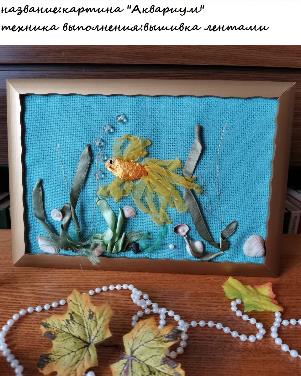 Година Галина Васильевна,77 летгород черемхово инвалид 3 группы
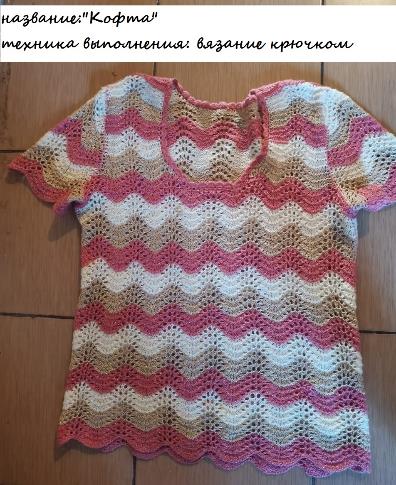 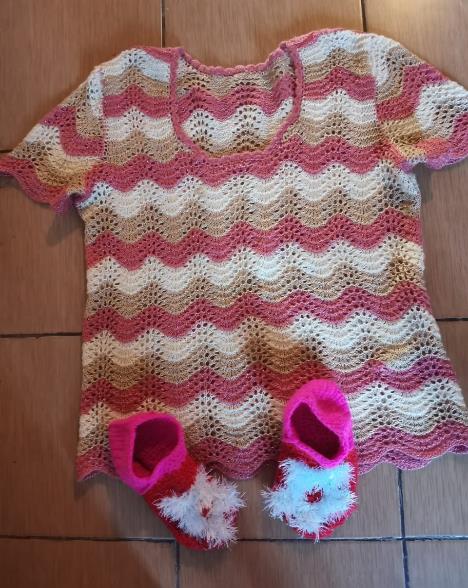 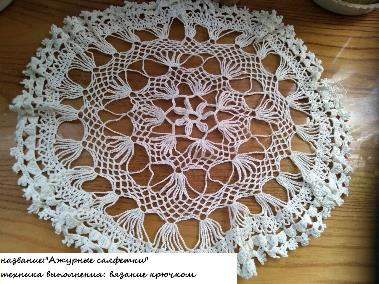 Волкова Тамара Георгиевна,81 годЧеремховский район, с. Голуметьинвалид 3 группы
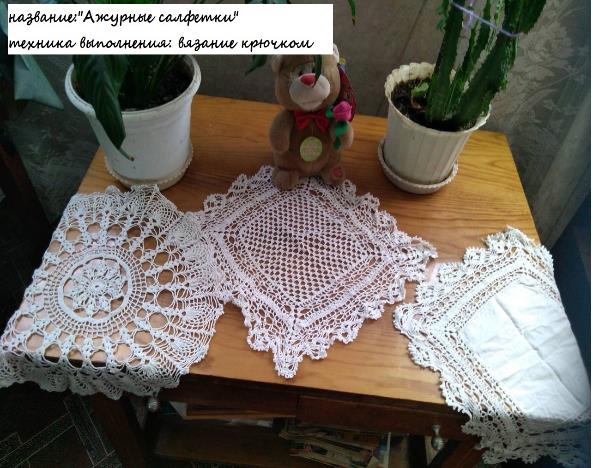 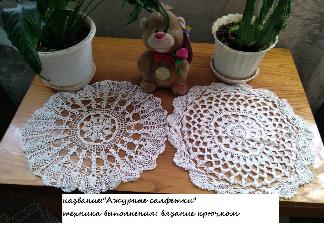 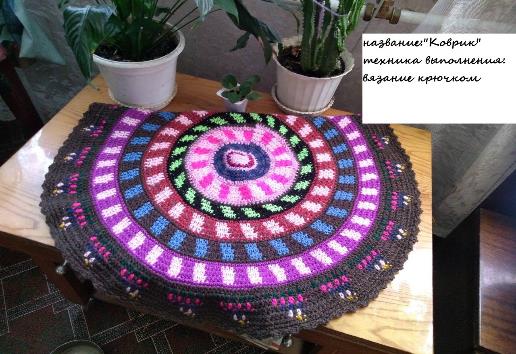 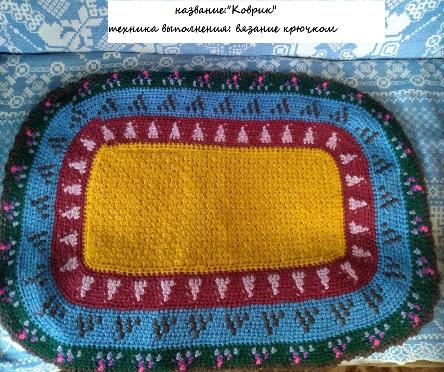 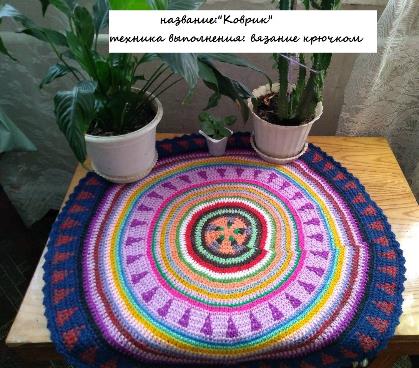 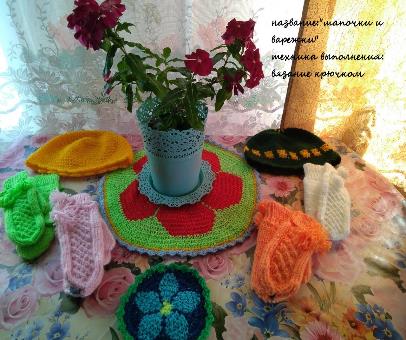 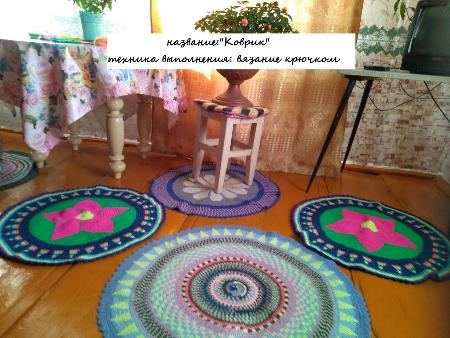 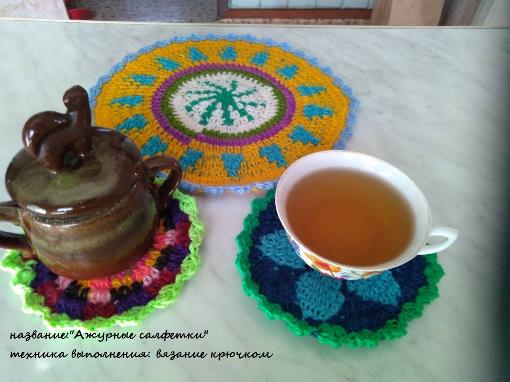 Биркина Анна Михайловна93 года Черемховский район, р.п. Михайловкаинвалид 2 группы
Белорукова Нина Михайловна,91 год город черемхово инвалид 2 группы
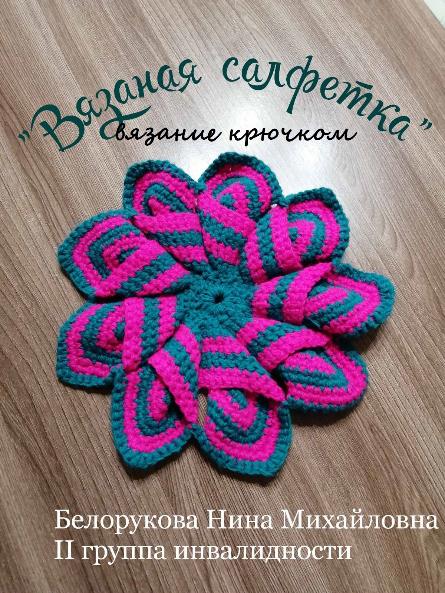 Белобородова Марина Георгиевна,61 годгород черемховоинвалид 2 группы
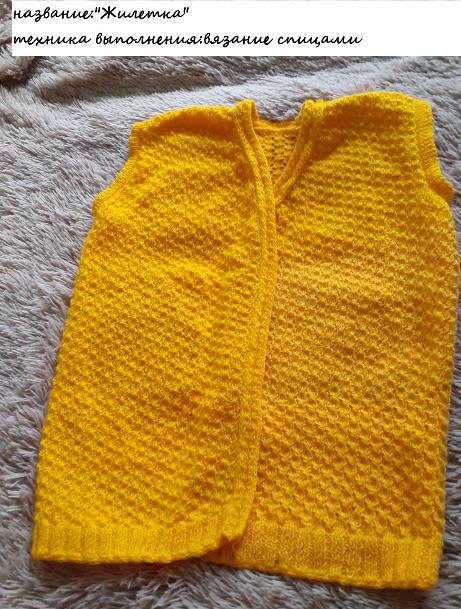 Батяйкина Тамара Серафимовна,61 годгород черемхово инвалид 3 группы
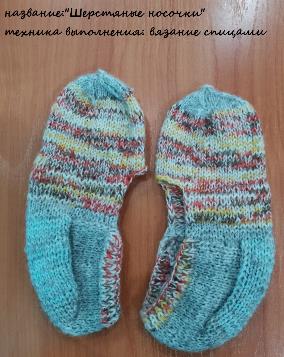 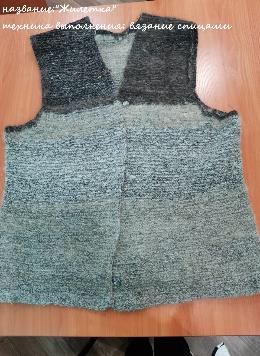 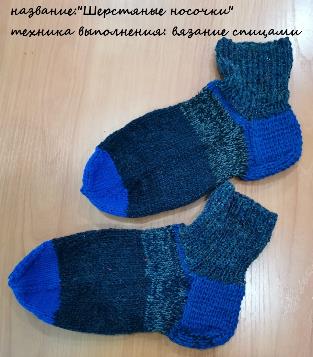 Номинация: «Фотография»
Григорьянц Наталья Николаевна67 лет город свирскинвалид 3 группыФотоальбом «Вместе навсегда»
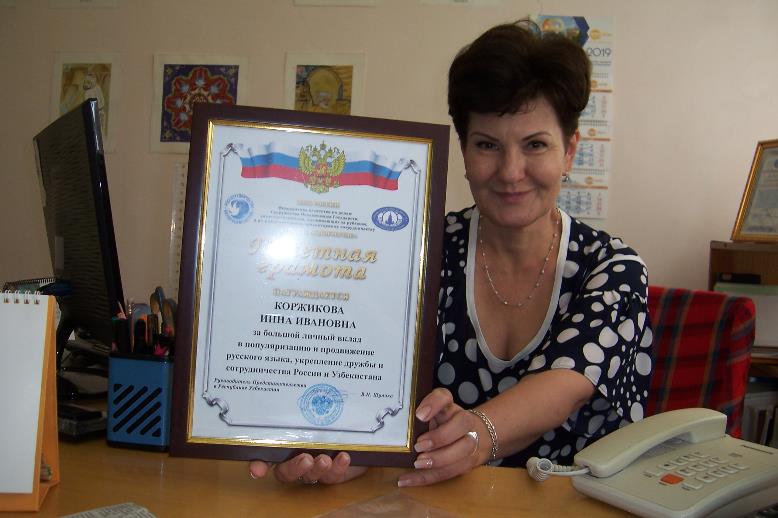 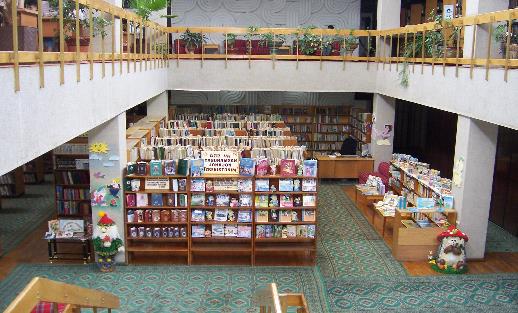 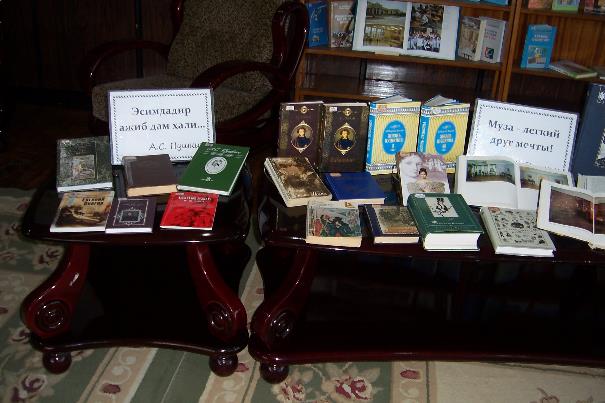 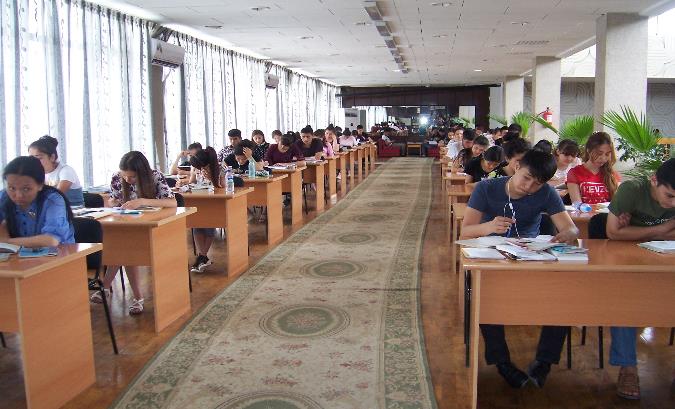 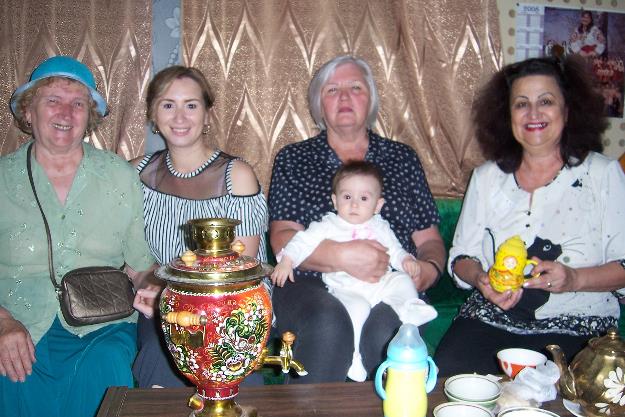 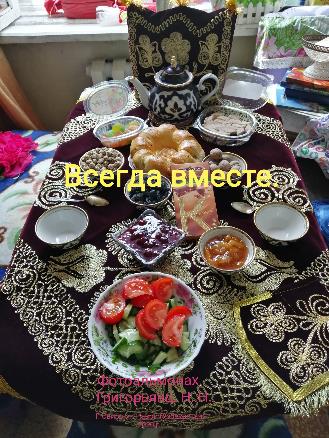 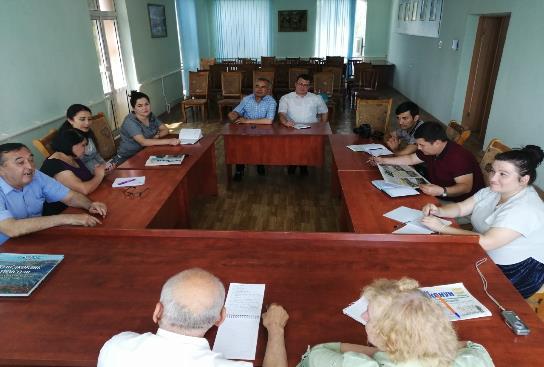 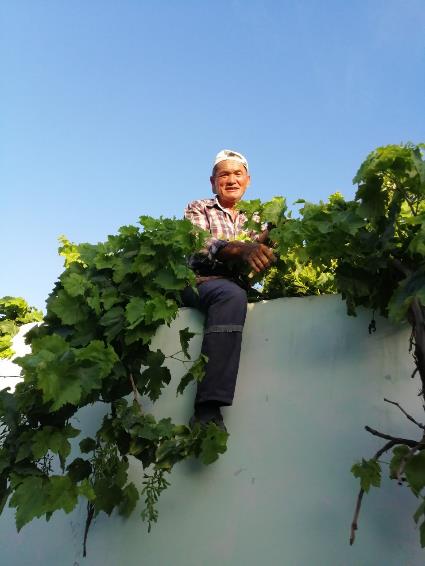 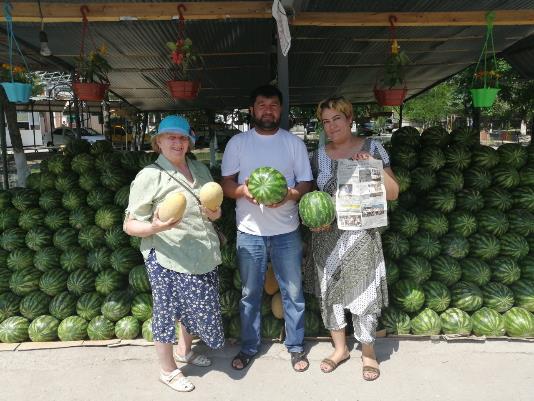 Белик Ольга Петровна 64 годагород черемховофотоальбом «Что меня окружает»
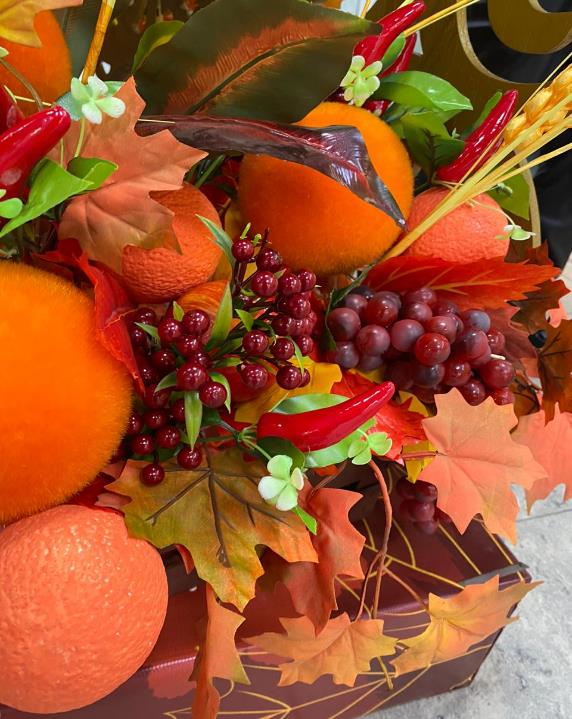 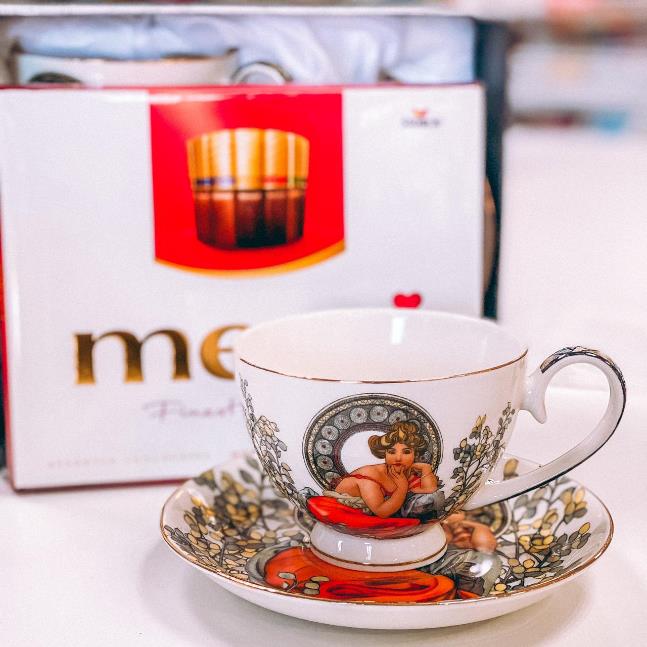 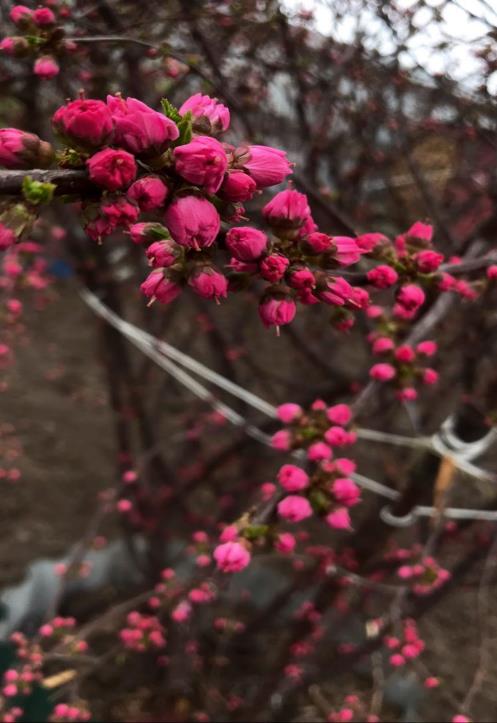 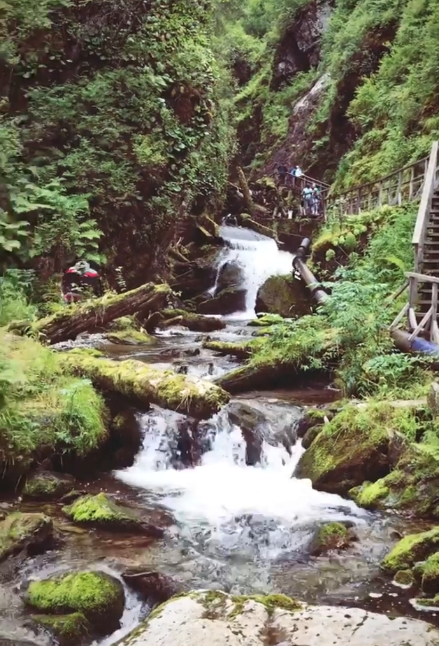 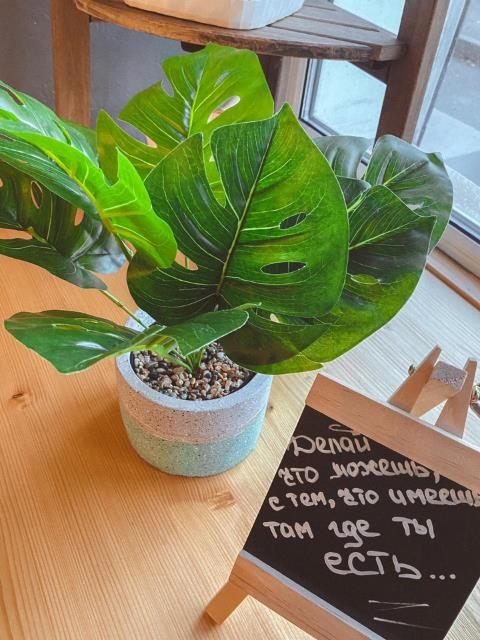 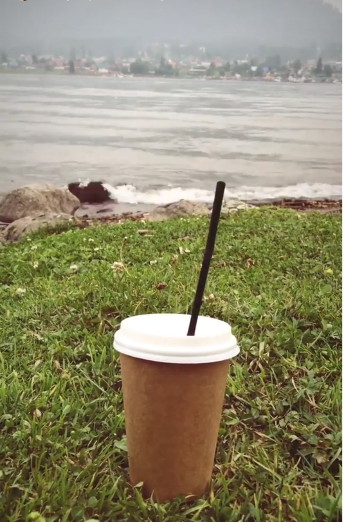 Спасибо за внимание